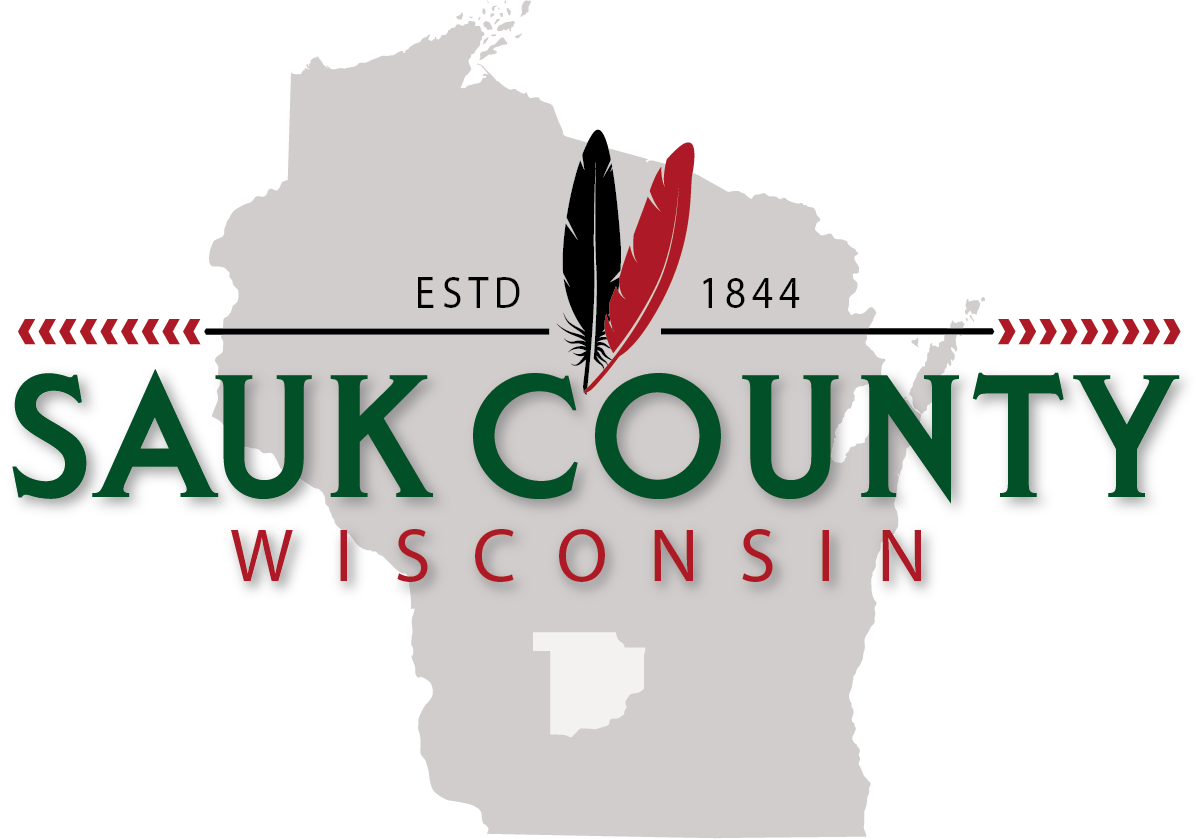 Sauk County 2025 Proposed Budget
Sauk County Board Review October 15, 2024
1
BUDGET PROCESS
2
ELEMENTS OF THE COUNTY MISSION
3
VALUES
4
Strategic Issues
Strategic issues are those fundamental policy choices or critical challenges that must be addressed in order for a community to achieve its vision and mission.
5
2025 BUDGET HIGHLIGHTS
6
LEVY LIMIT
7
PROPERTY TAX LEVY
8
MAJOR REVENUE SOURCES
9
EQUALIZED VALUE
10
EXPENSE PERCENTAGES BY FUNCTIONAL CATEGORY
11
EXPENSES BY CATEGORY
12
STAFFING
13
GENERAL FUND BALANCE USES
Total Use of General Fund Balance:  $12,630,508
White Mound Park maintenance/storage building: $1,000,000
Energy cost saving measures: $692,719
Communications upgrades: $1,128,021
White Mound County Park Improvements: $446,150
Facility renovations/maintenance/upgrade building controls: $4,832,539
Merrimac Bridge Project: $173,049
UW Platteville Baraboo Sauk County campus projects: $390,000
Vacancy factor: $2,000,000
Contingency fund: $350,000
14
2025 PROPOSED BUDGET
Increase in levy dollars from the prior year is $273,412 including exemptions for debt service, for a total levy of $35,397,692
Unused levy capacity: $0.00
Percent change in total dollars levied:   +0.78%      
Total uses: $146,068,778 as approved by Finance Committee, (less addition to fund balance)
15
2025 BUDGET AMENDMENTS
16